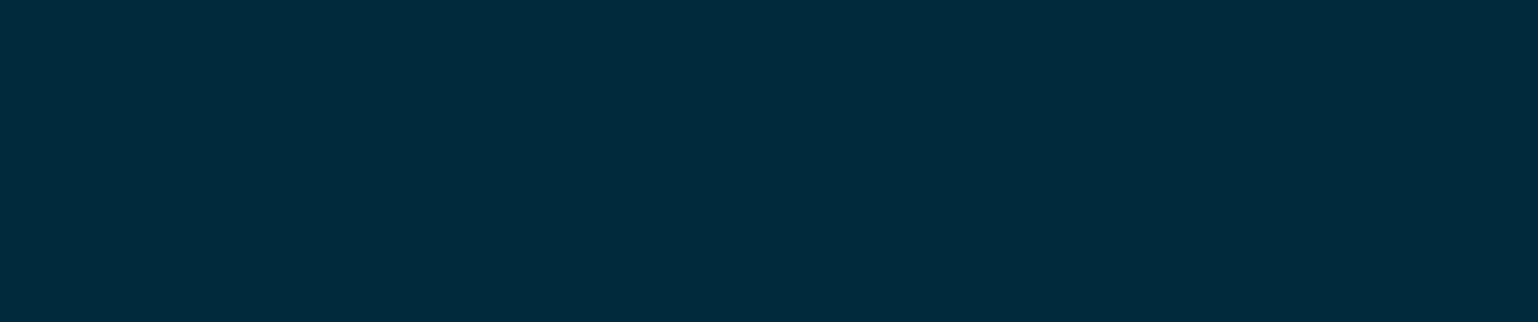 Geolett 2019Sektordata i digitale byggesøkerløsningerFramtidsbilde – temadata fra Miljødirektoratet Etablert i samarbeid med Miljødirektoratet
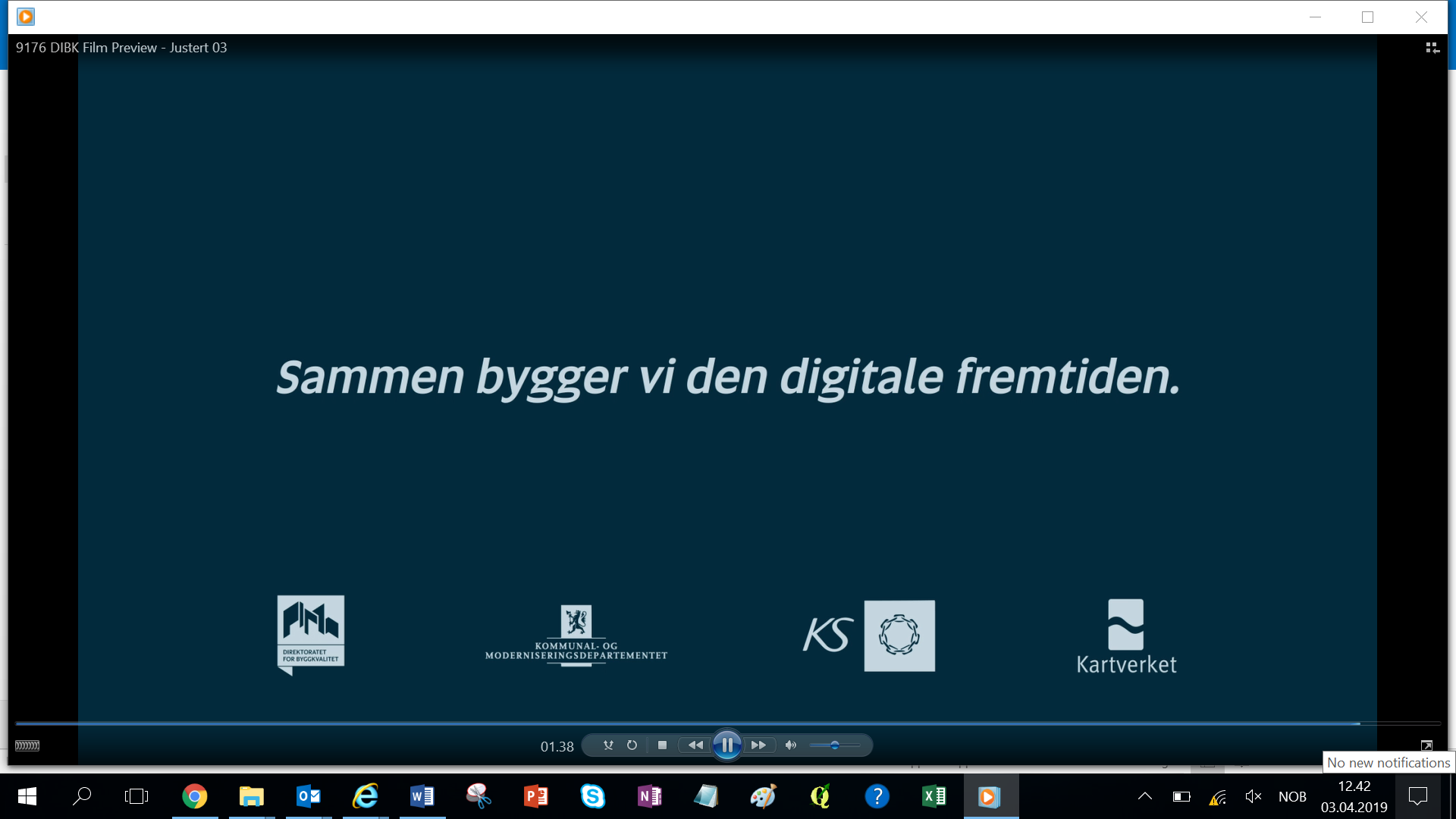 Bakgrunn – og noen tips til den som skal presentere
HensiktDet finnes i alt 15 sektormyndigheter som kan ha innsigelser mot en byggesøknad. Miljødirektoratet er en av dem. Ofte vet ikke søkerne om disse forholdene på forhånd og det er utfordrende for dem å forstå hva de betyr for søknaden. De dukker gjerne opp sent i prosessen, etter at søkeren har investert mye i prosjektet, både emosjonelt, i tid brukt til planlegging og kanskje også kostnader, for eksempel til arkitekthjelp. Denne demonstratoren har til hensikt å vise hvordan tilgjengeliggjøring av temadata kan forenkle byggesøknadsprosessen for alle involverte parter. Den viser et tenkt framtidig scenario, med fokus på søkerens opplevelse av prosessen.InstruksjonerFor å vise historien, ta opp presentasjonen i presentasjonsvisning (velg Lysbildefremvisning/ Presentasjonsvisning). Da vil du se «manus» i notatfeltet på skjermen på egen laptop. Deler av presentasjonen har innebygde animasjoner. For å få flyt i historien er det angitt når i manuset du skal klikke deg videre til neste bilde eller animasjon.Hvem som står bakDenne demoen eies av Miljødirektoratet. Den er utarbeidet i samarbeid med Direktoratet for Byggkvalitet, Kartverket, GeoData AS og Mindshift AS, som ett av tiltakene under GeoLett-prosjektet.
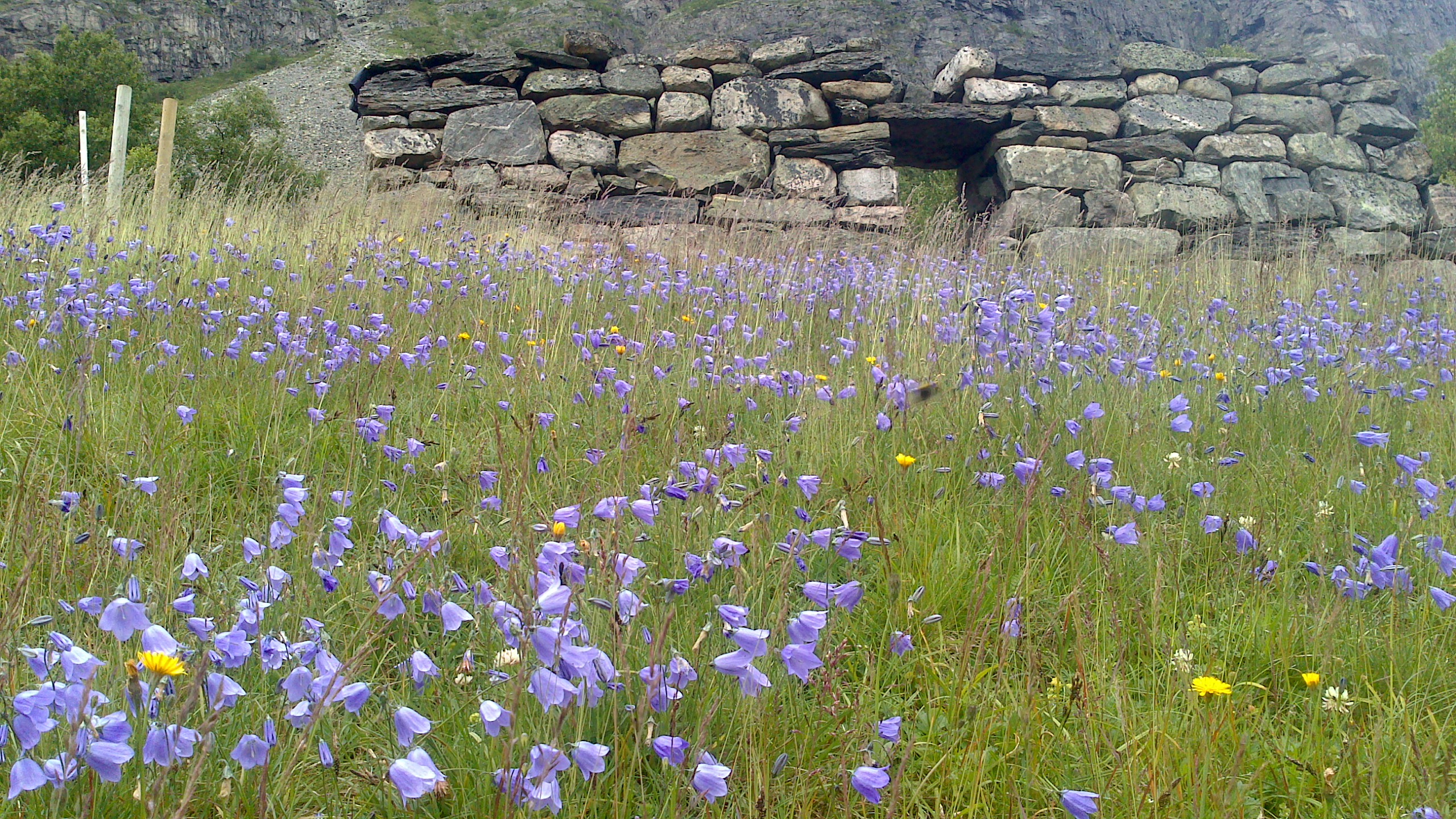 Historien om Kåre og slåttemarka
Hvordan temadata i digitale byggesøknads-
løsninger kan forenkle prosessen
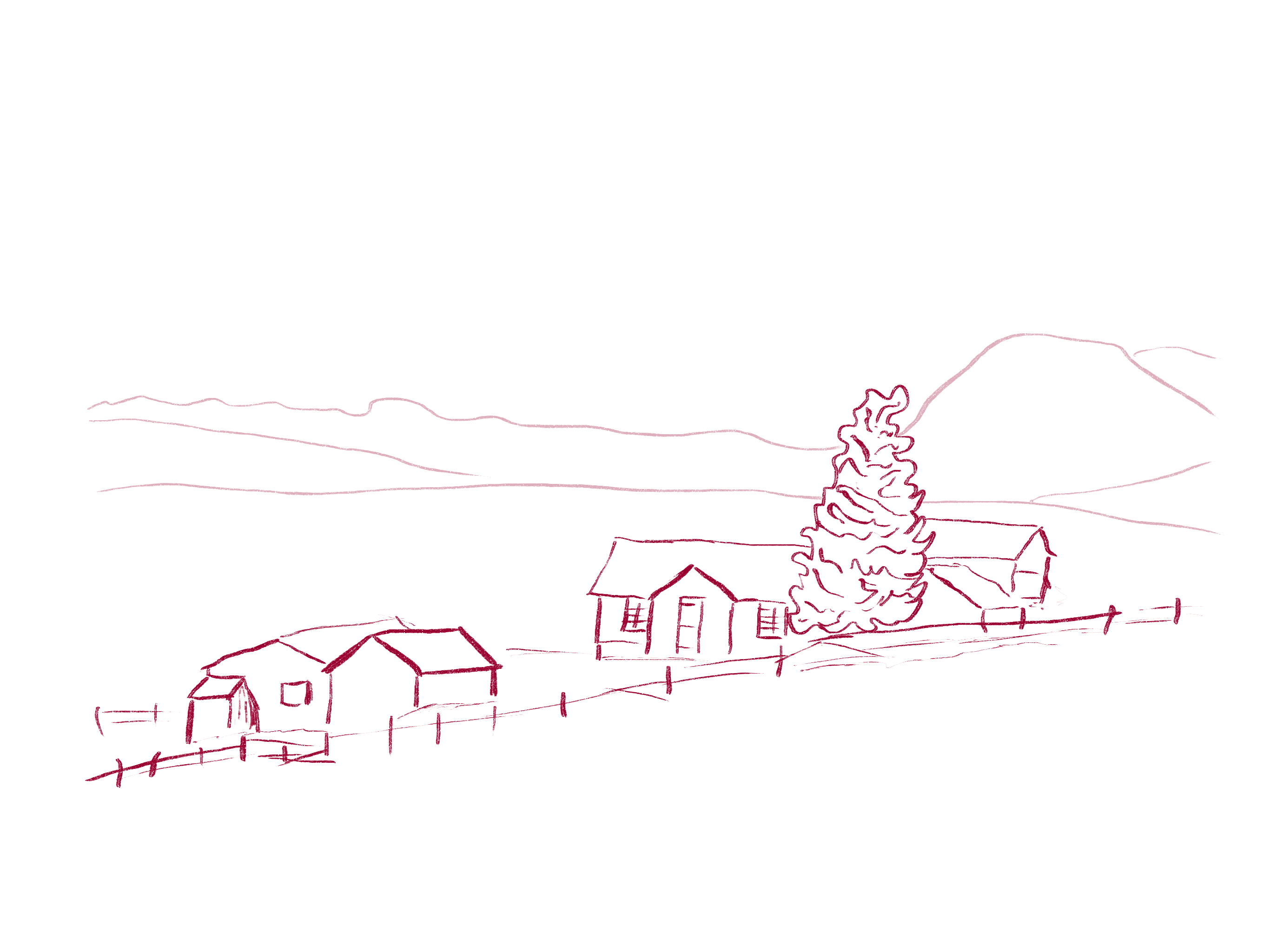 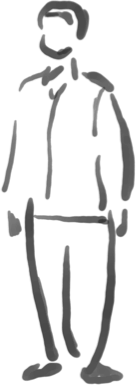 [Speaker Notes: Kåre har en hytte ved en gammel seter i Hallingdal. Han ønsker å bygge vei fram til hytta da han ikke er like bra til beins lenger
Hytta står på et uregulert område som i kommuneplanen er avsatt til fritidsbebyggelse.
Han tenker at det ville vært fint å legge veien der den gamle stien opp til hytta går
<Neste>]
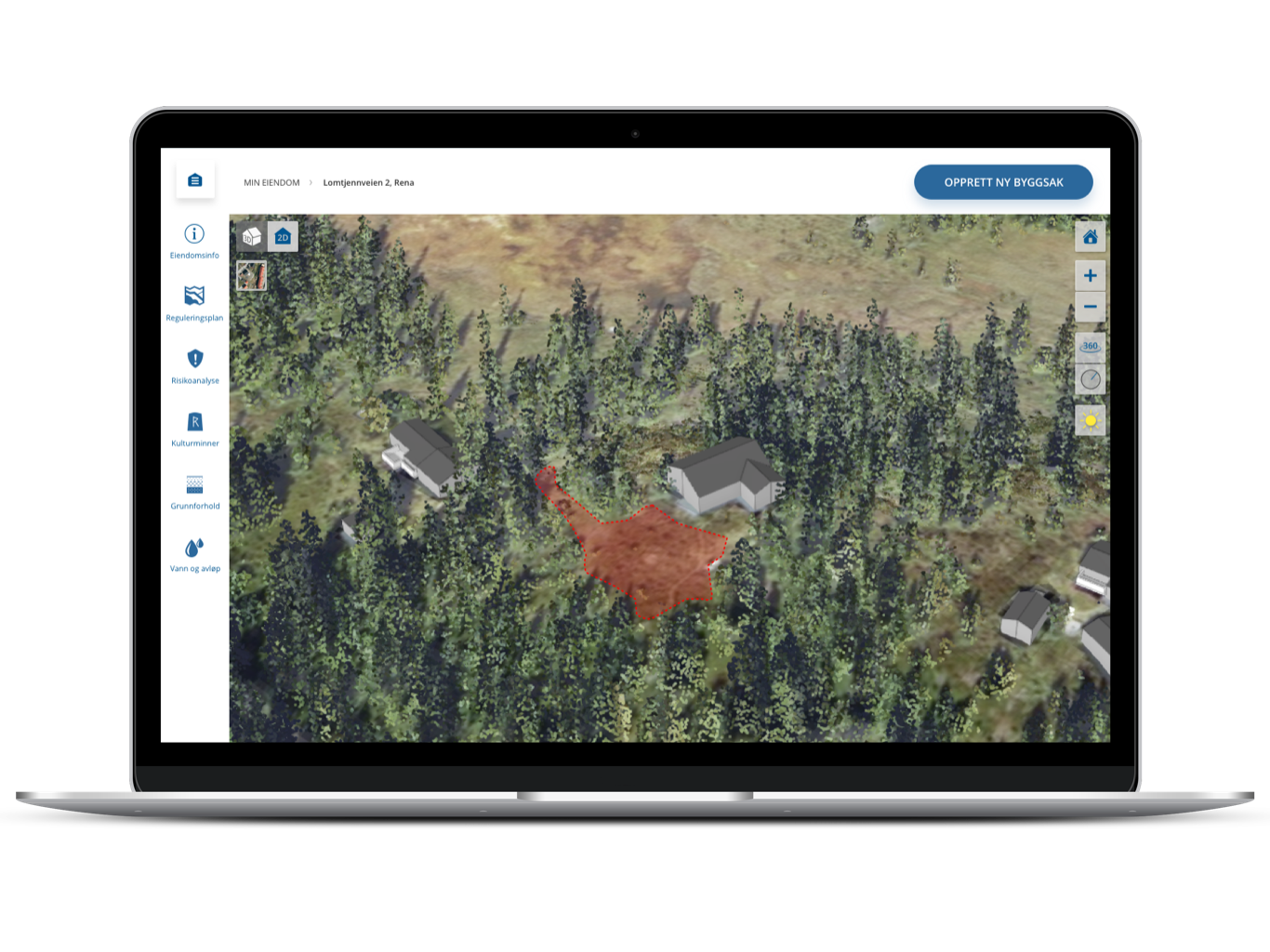 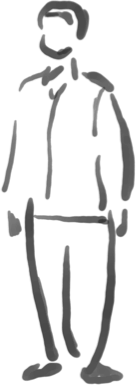 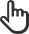 [Speaker Notes: Kåre skjønner at dette må byggemeldes. 
Han har hørt fra svigerdattera at det finnes mange gode digitale verktøy som er nyttige når man skal planlegge og etter hvert sende inn søknad. Han finner fram til et av dem og setter i gang. Der finner han eiendommen sin med hytta tegnet inn og til og med hvor det er åpent og hvor det er vegetasjon. 
Han velger «Opprett byggesak».
<Neste>]
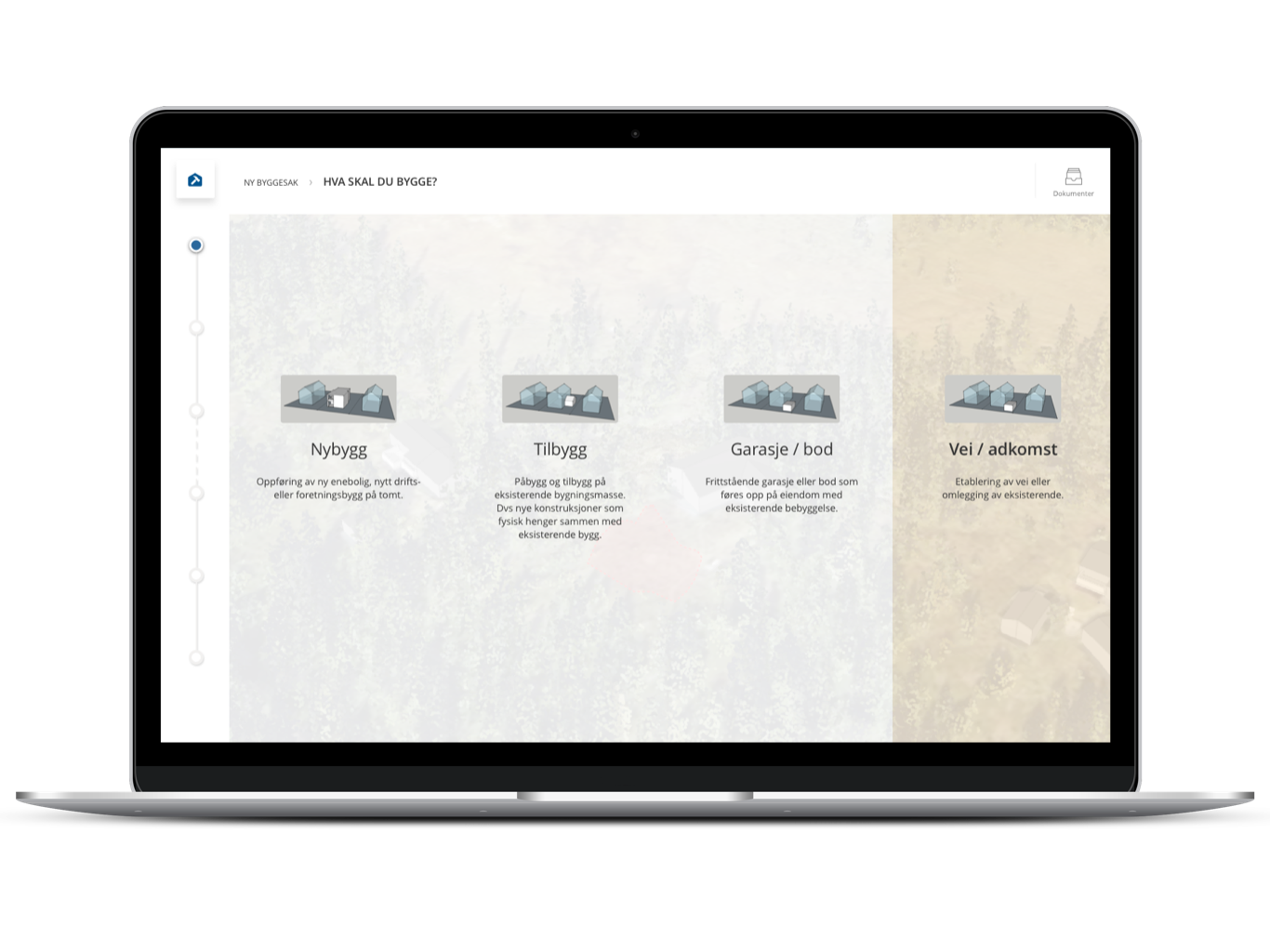 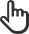 [Speaker Notes: Kåre velger at byggesaken skal gjelde «Vei/adkomst»
<Neste>]
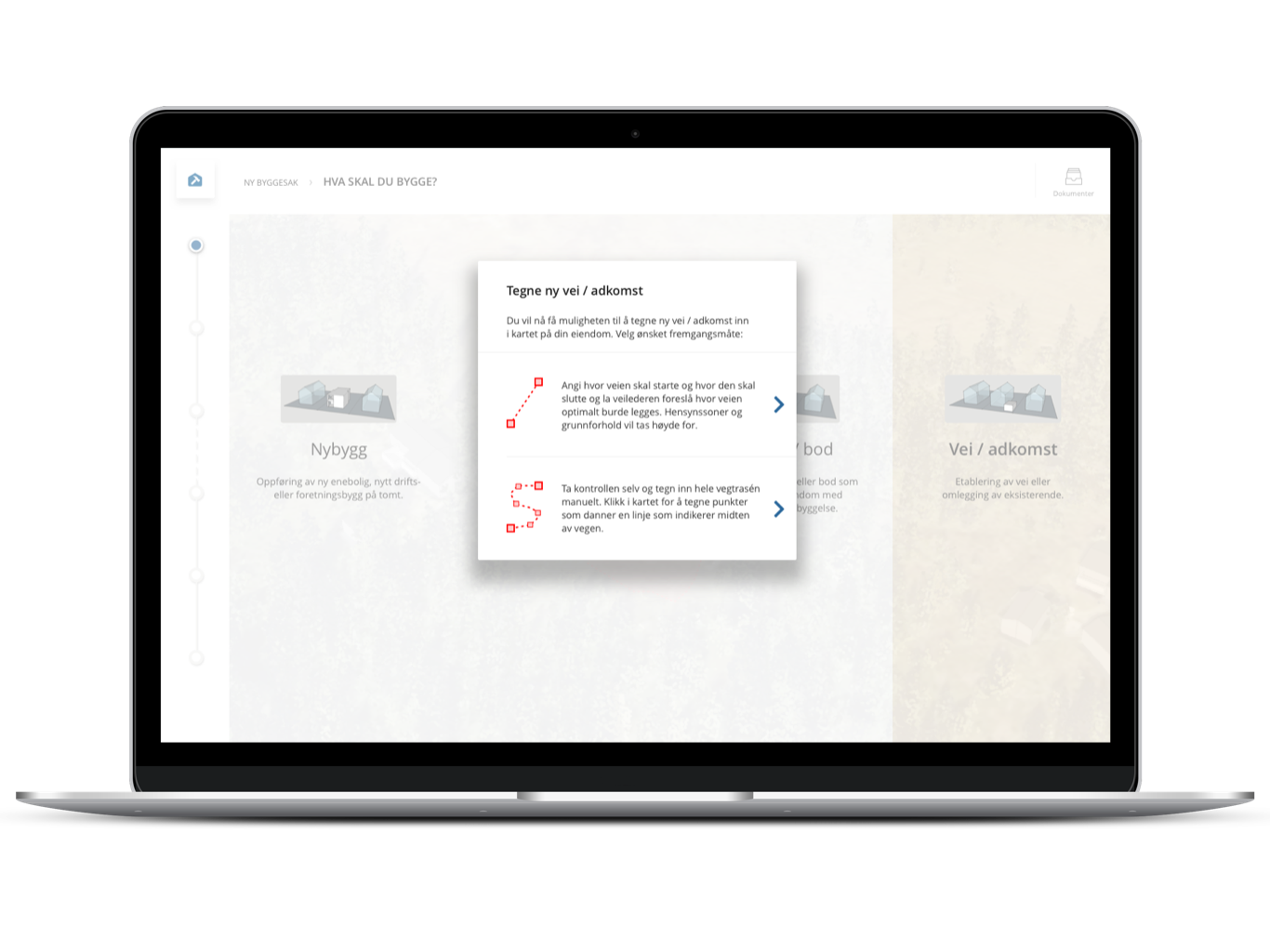 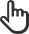 [Speaker Notes: Her ser han at han har mulighet til å tegne inn den nye veien på to ulike måter. Han velger å tegne inn veien ved å klikke på punkter i traséen.
<Neste>]
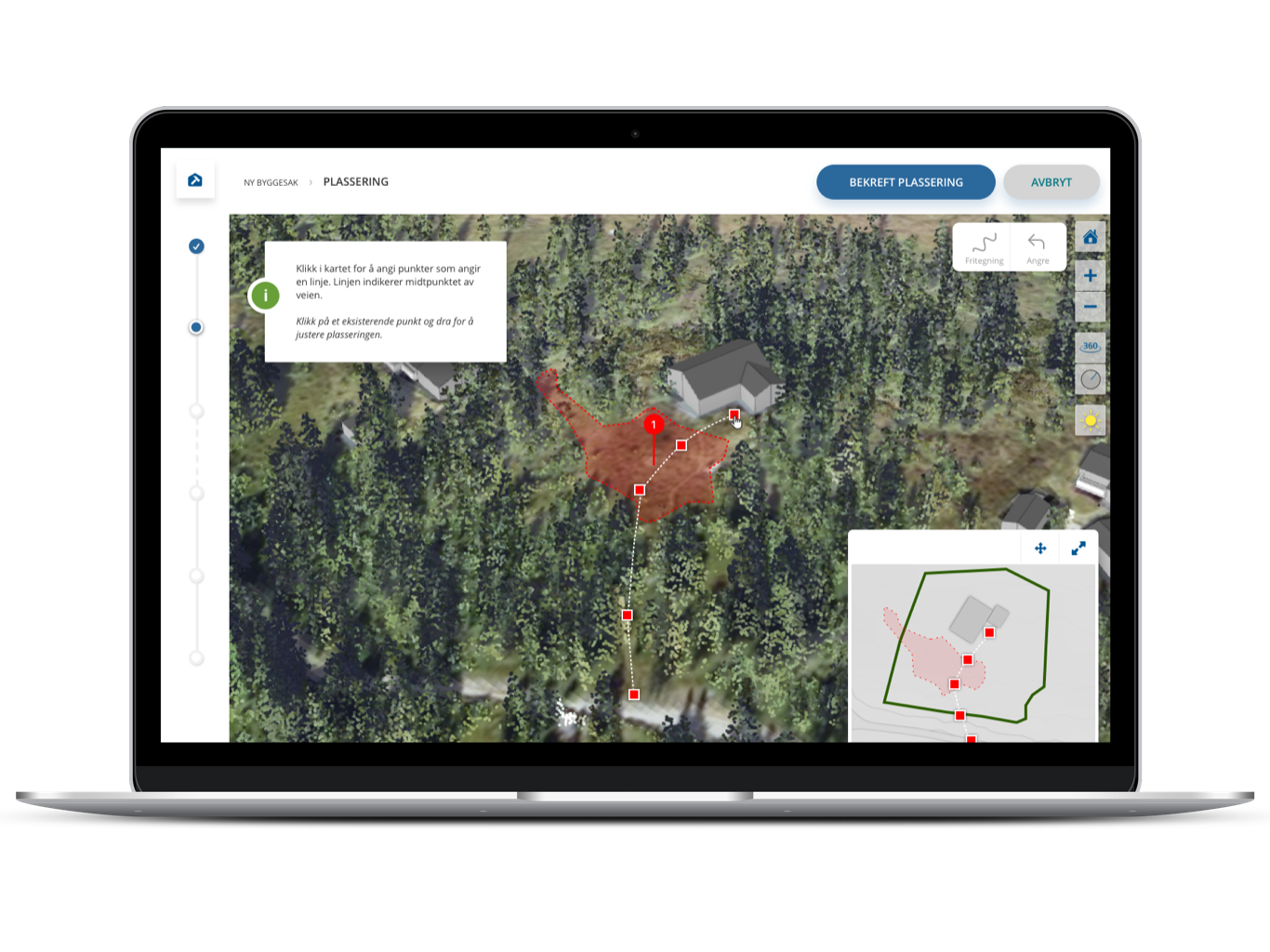 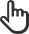 [Speaker Notes: Kåre angir med punktene hvor han vil at veien skal gå. 
Han bekrefter plasseringen.
<Neste>]
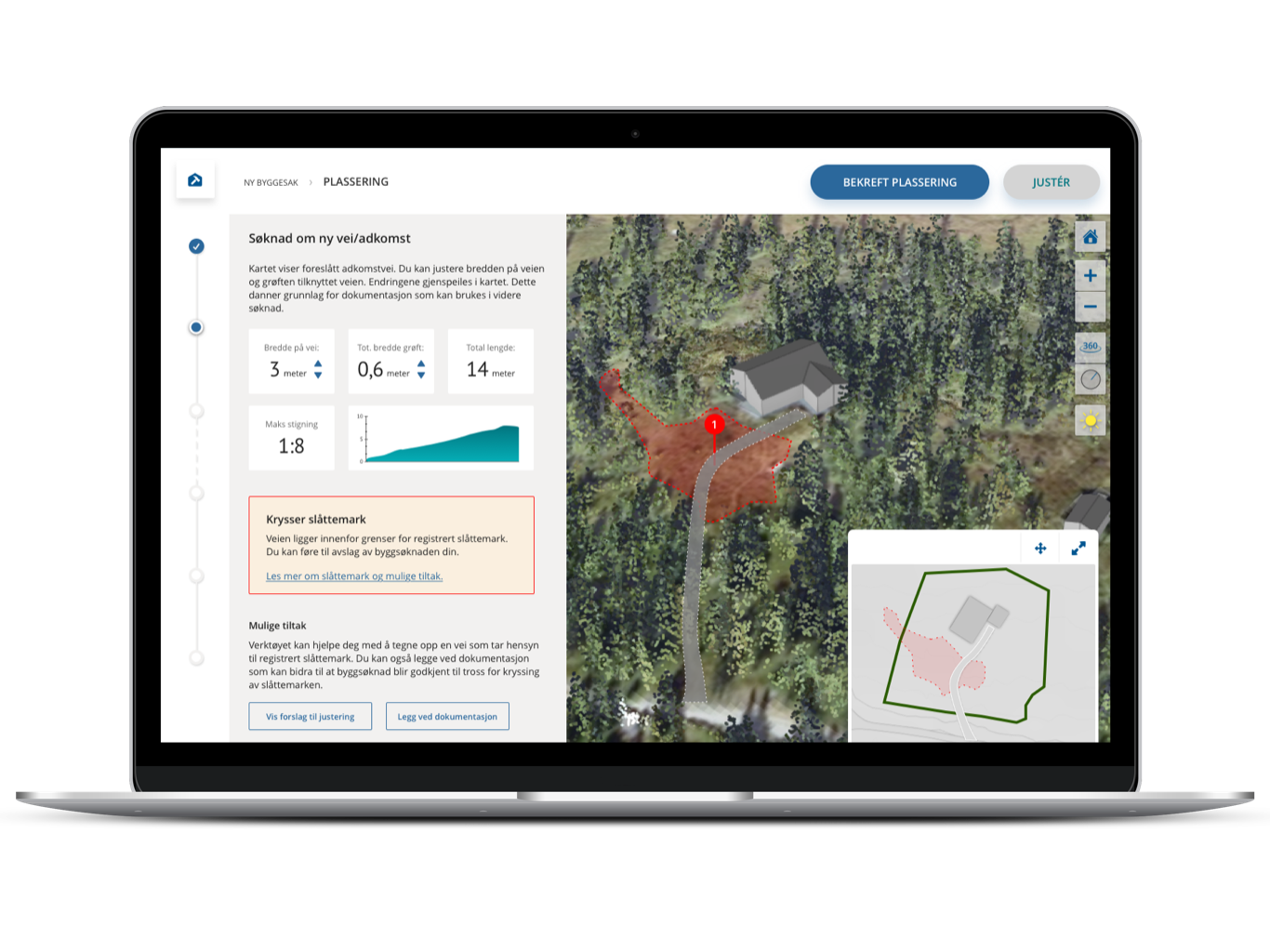 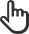 [Speaker Notes: Kåre angir bredde på veien og grøfta og verktøyet beregner automatisk lengde og stigning og viser profilen.
Men han får også beskjed om at veien han har tegnet inn er lagt over en slåttemark. Han visste jo om den slåttemarken, men han var ikke klar over at han kan få problemer med byggesøknaden om veien legges der. 
<Neste>]
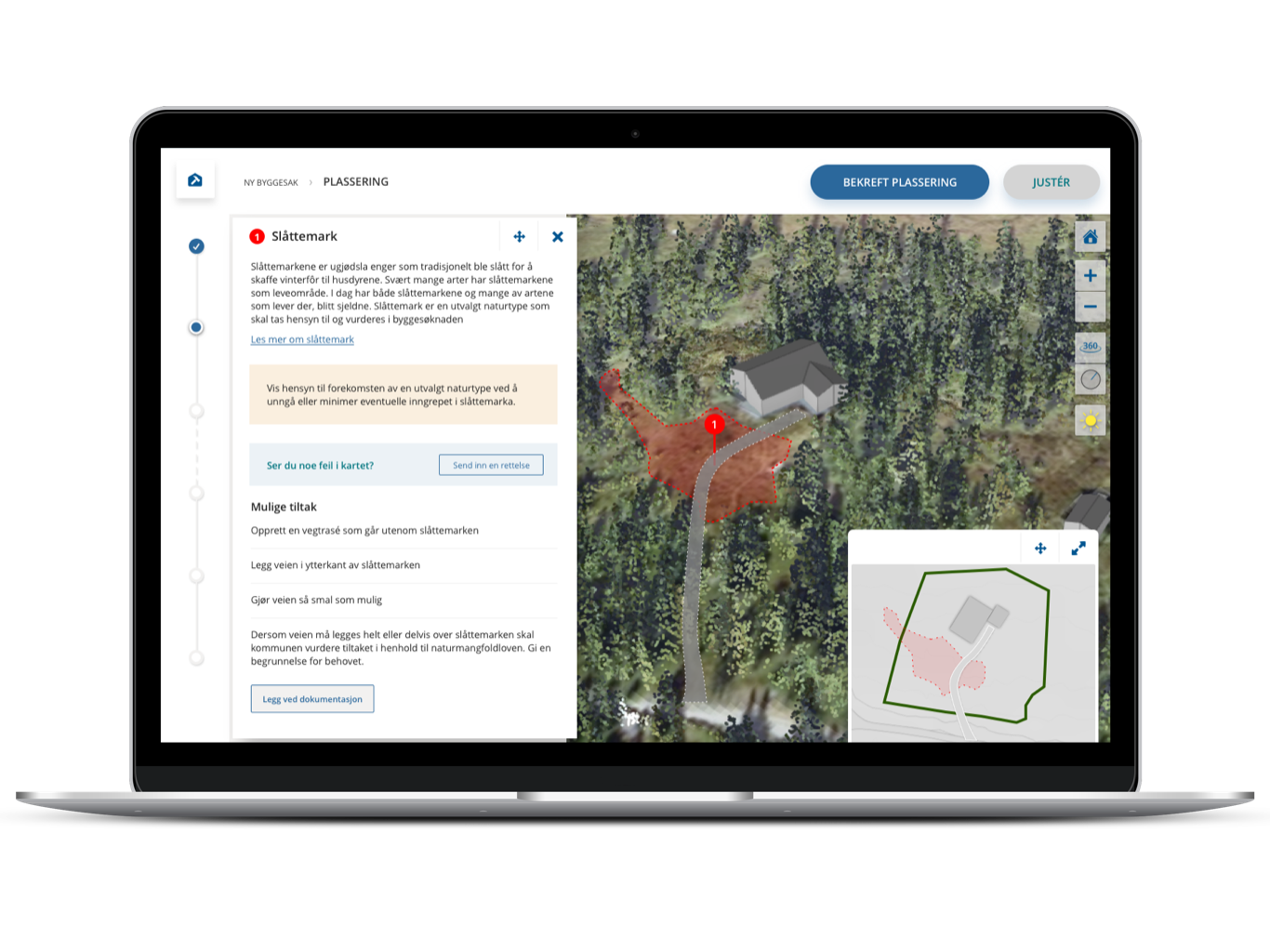 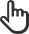 [Speaker Notes: Kåre klikker på markeringen for slåttemark i kartet og får en kort beskrivelse av hva slåttemark er, hvorfor det er viktig å bevare denne og hva han kan gjøre for å få til veien likevel. 
- Jammen bra jeg så dette, før jeg sender inn søknaden, tenker Kåre. Ellers hadde det vel blitt mye fram og tilbake med søknaden.
Kåre ser på mulige tiltak. Han vil helst ikke ha en smalere vei, da han ofte har med henger opp til hytta. 
- Jeg får legge den om litt, tenker han.
<Neste>]
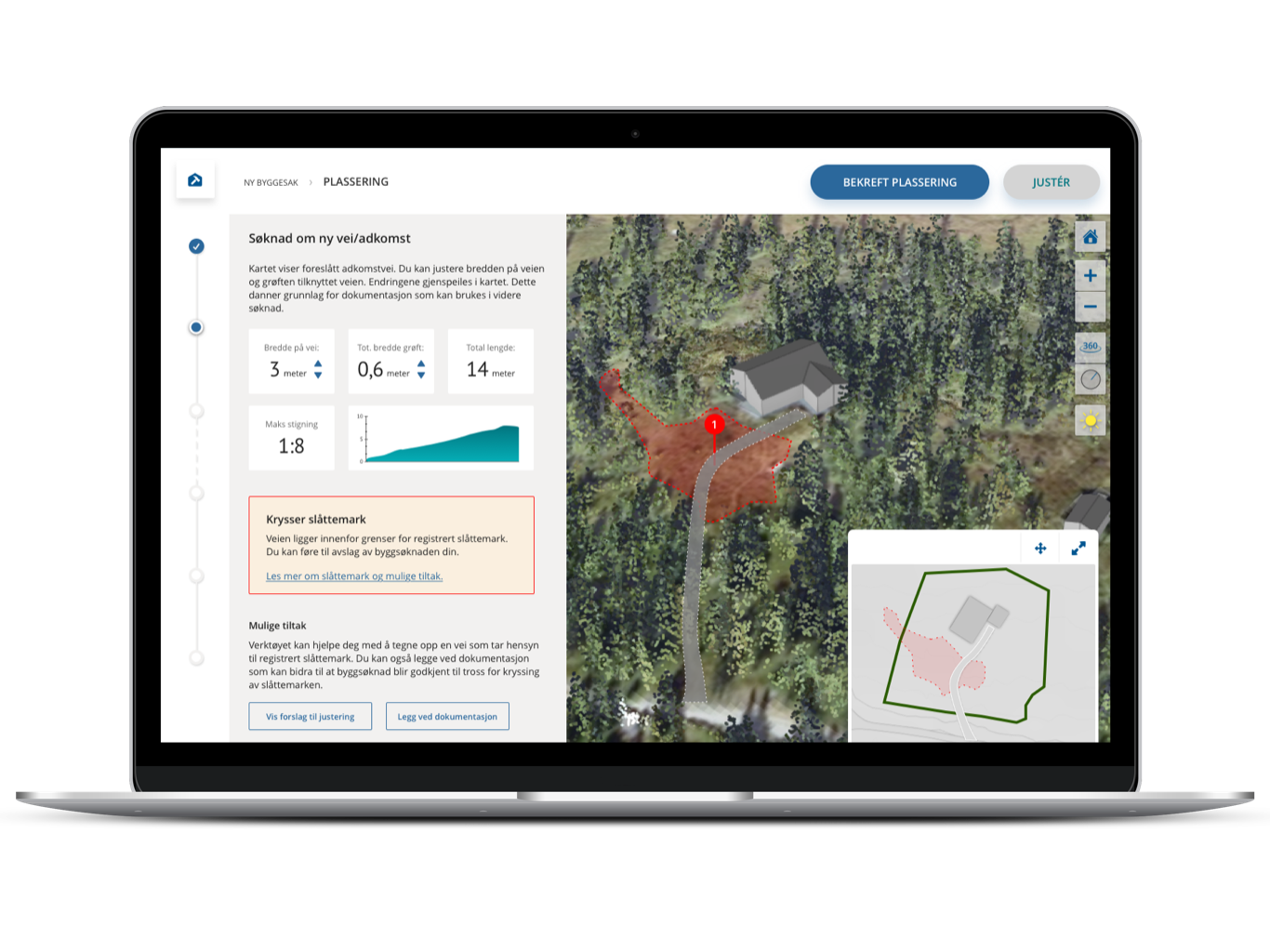 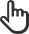 [Speaker Notes: Kåre velger «Justér plassering»
<Neste>]
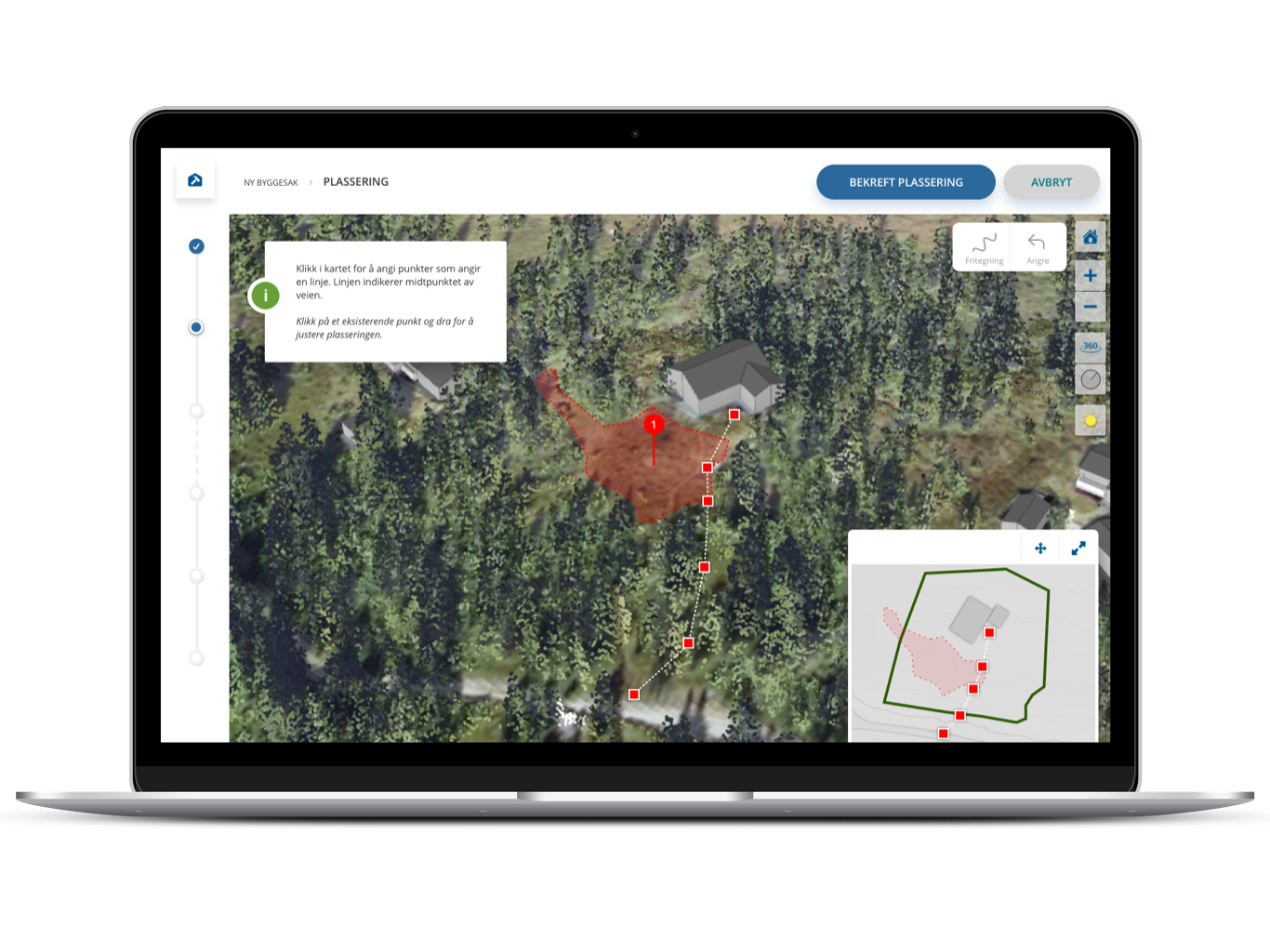 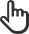 [Speaker Notes: Kåre finner en trasé i utkanten av slåttemarken, slik at påvirkningen blir så liten som mulig. Han drar markørene til riktig sted og bekrefter plasseringen.
<Neste>]
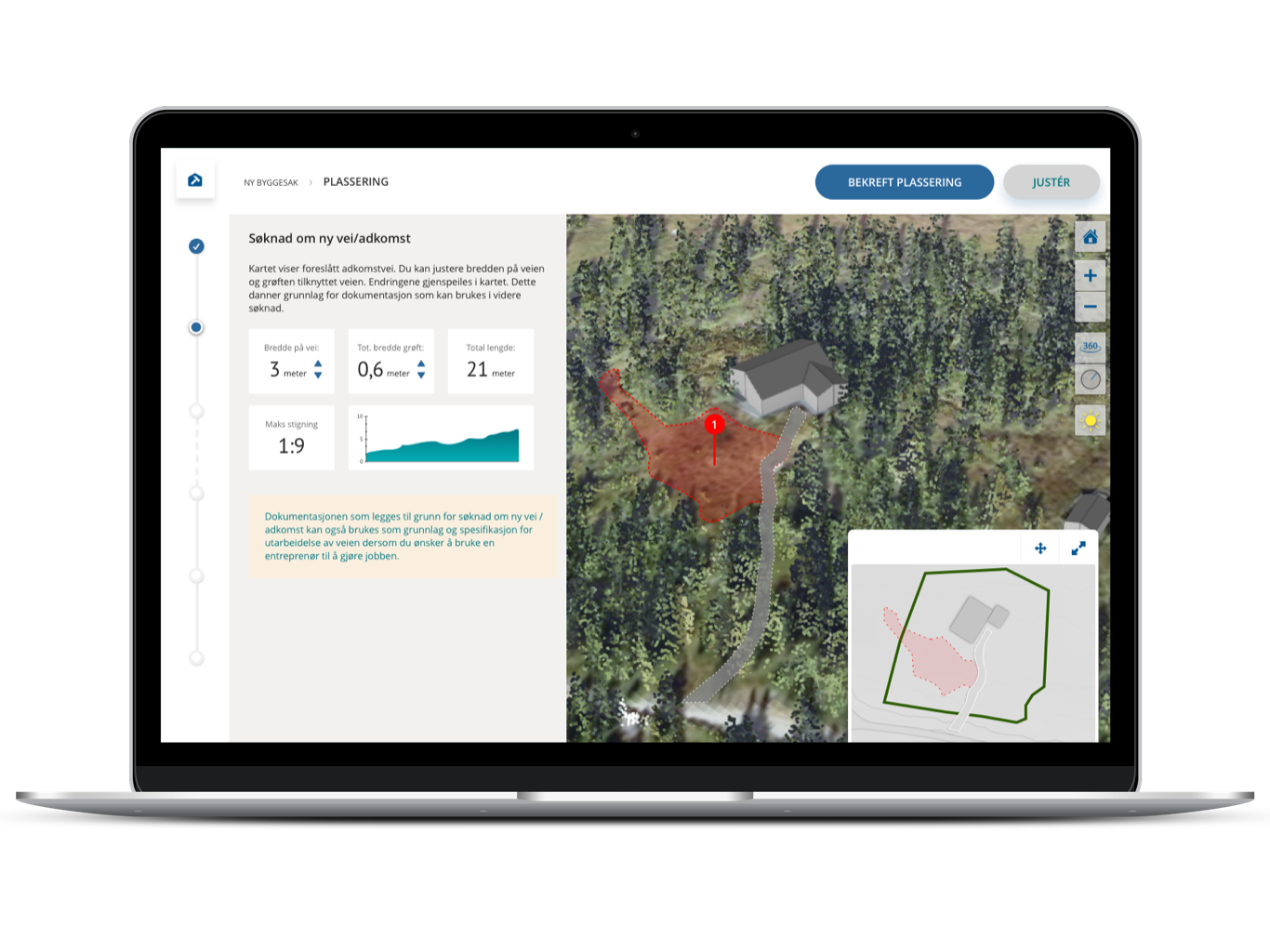 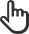 [Speaker Notes: Verktøyet oppdaterer utregningene om lengde og stigning. Han ser også at verktøyet gir informasjon som er nyttig for entreprenøren han har tenkt å bruke til å lage veien. 
<Neste>]
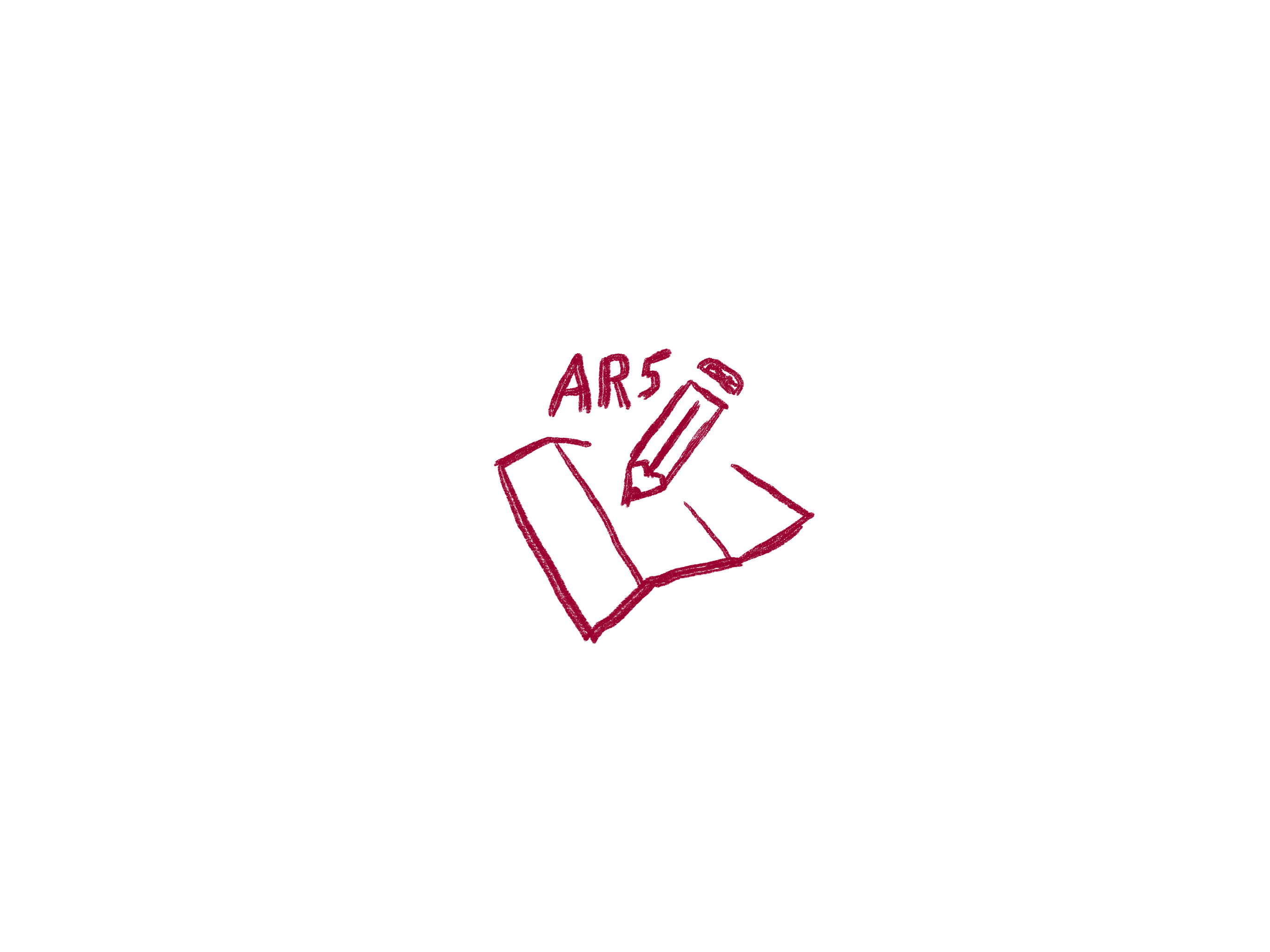 Endringen registreres i kommunens korrekturutgave av AR5.
Miljødirektoratet er enige om at inngripen i slåttemarken ikke vil påvirke lokaliteten og går med på å godkjenne tiltaket.
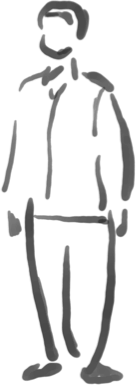 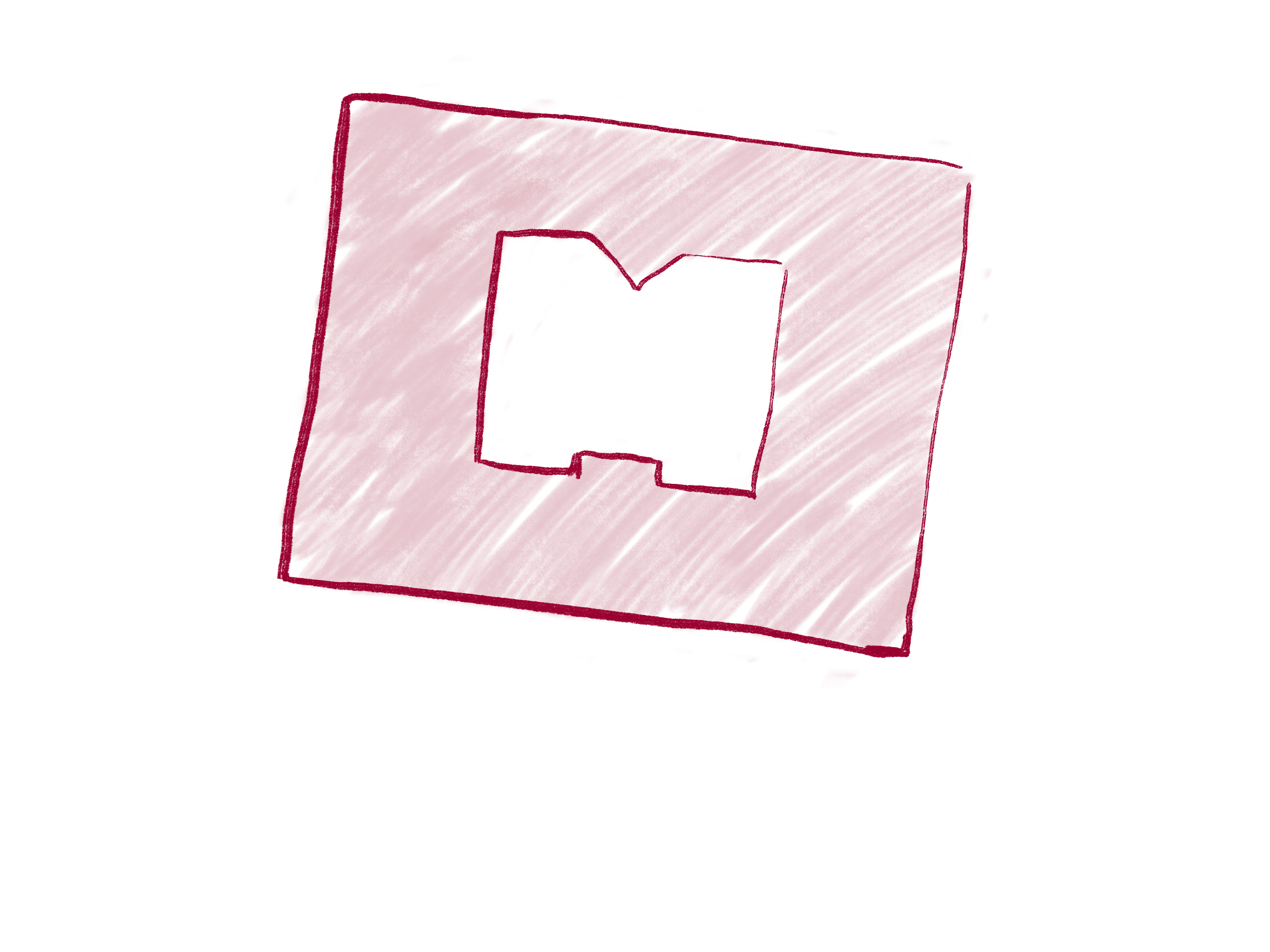 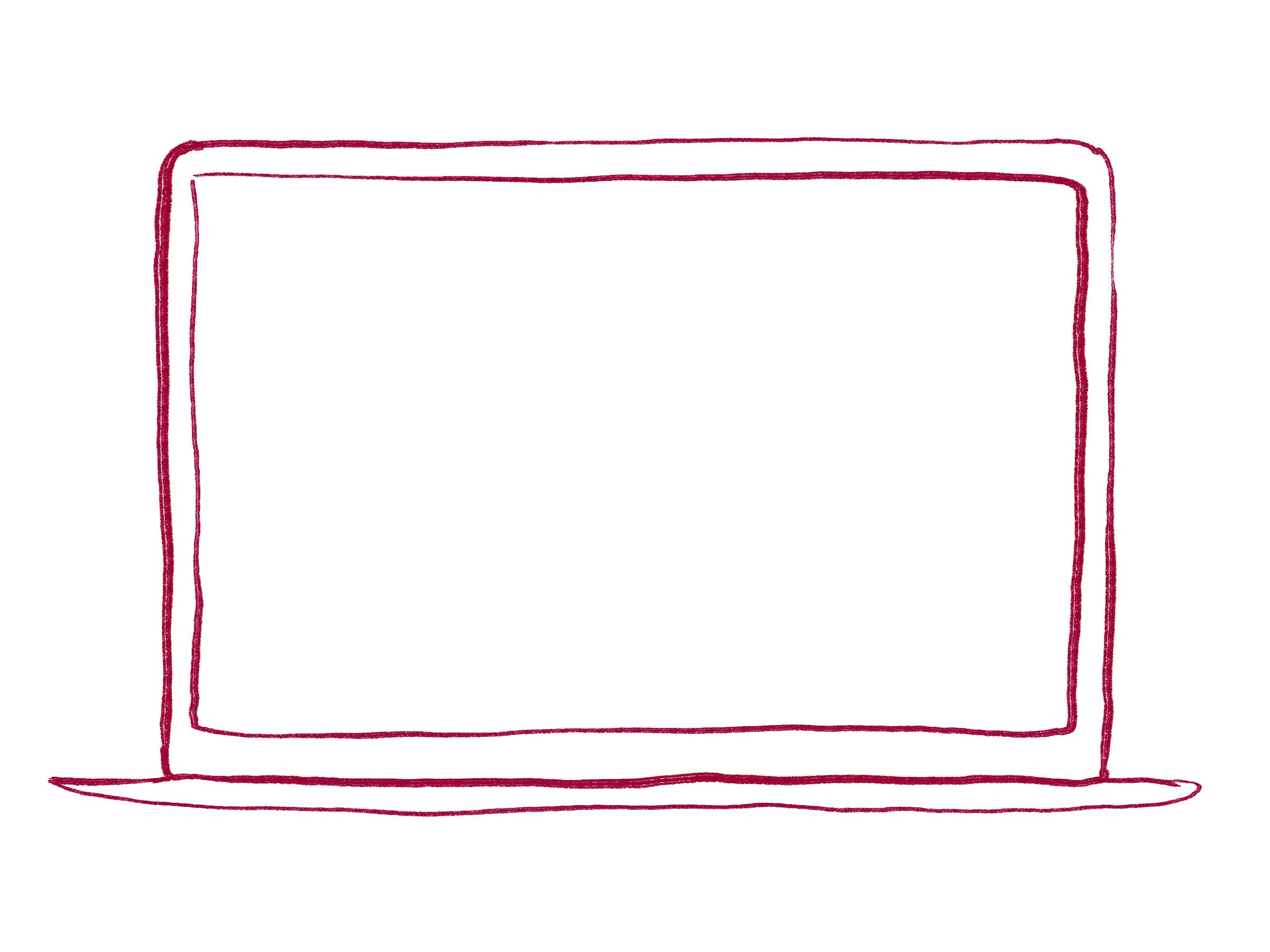 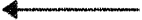 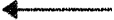 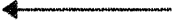 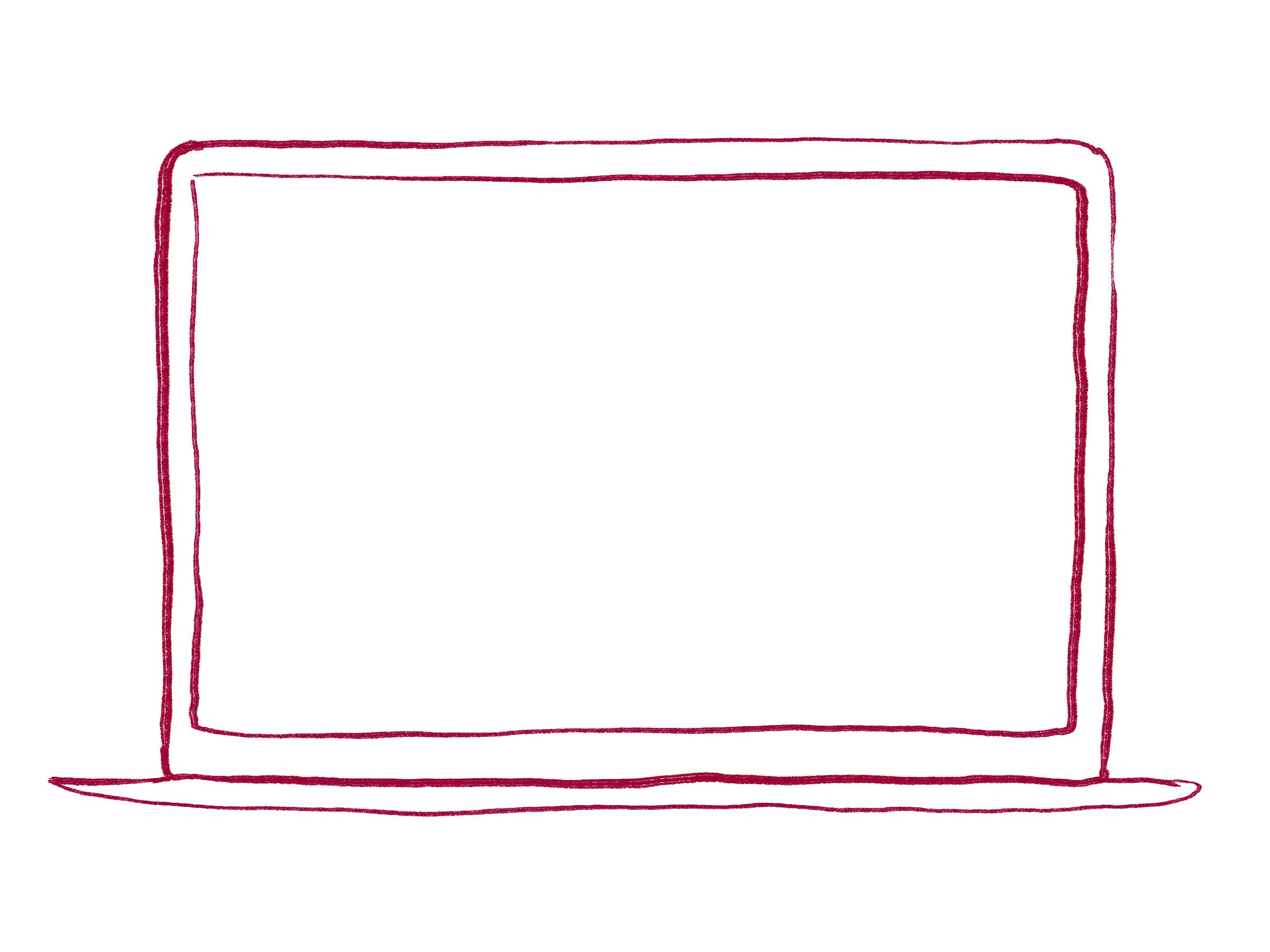 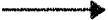 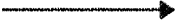 Kåre sender søknad direkte fra verktøyet
Byggesaksavdelingen mottar søknaden og ser veien direkte tegnet på tomta.
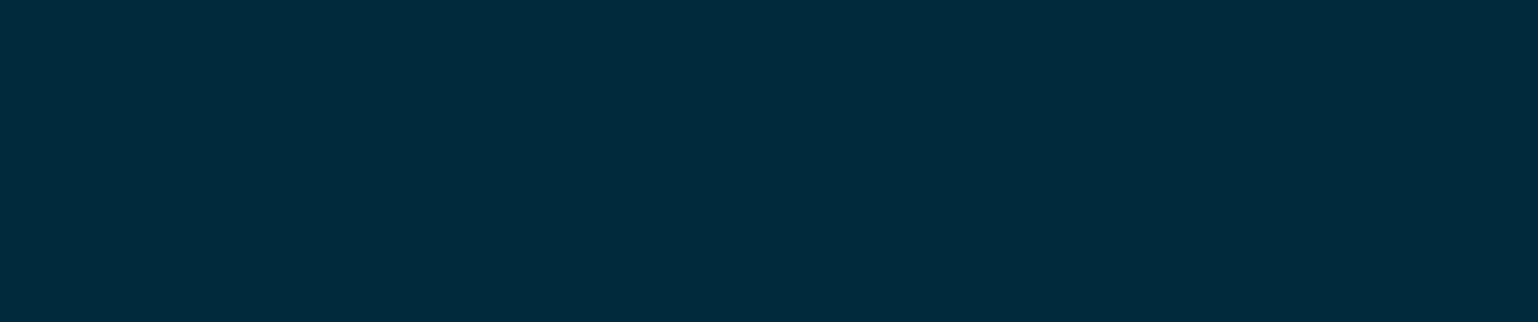 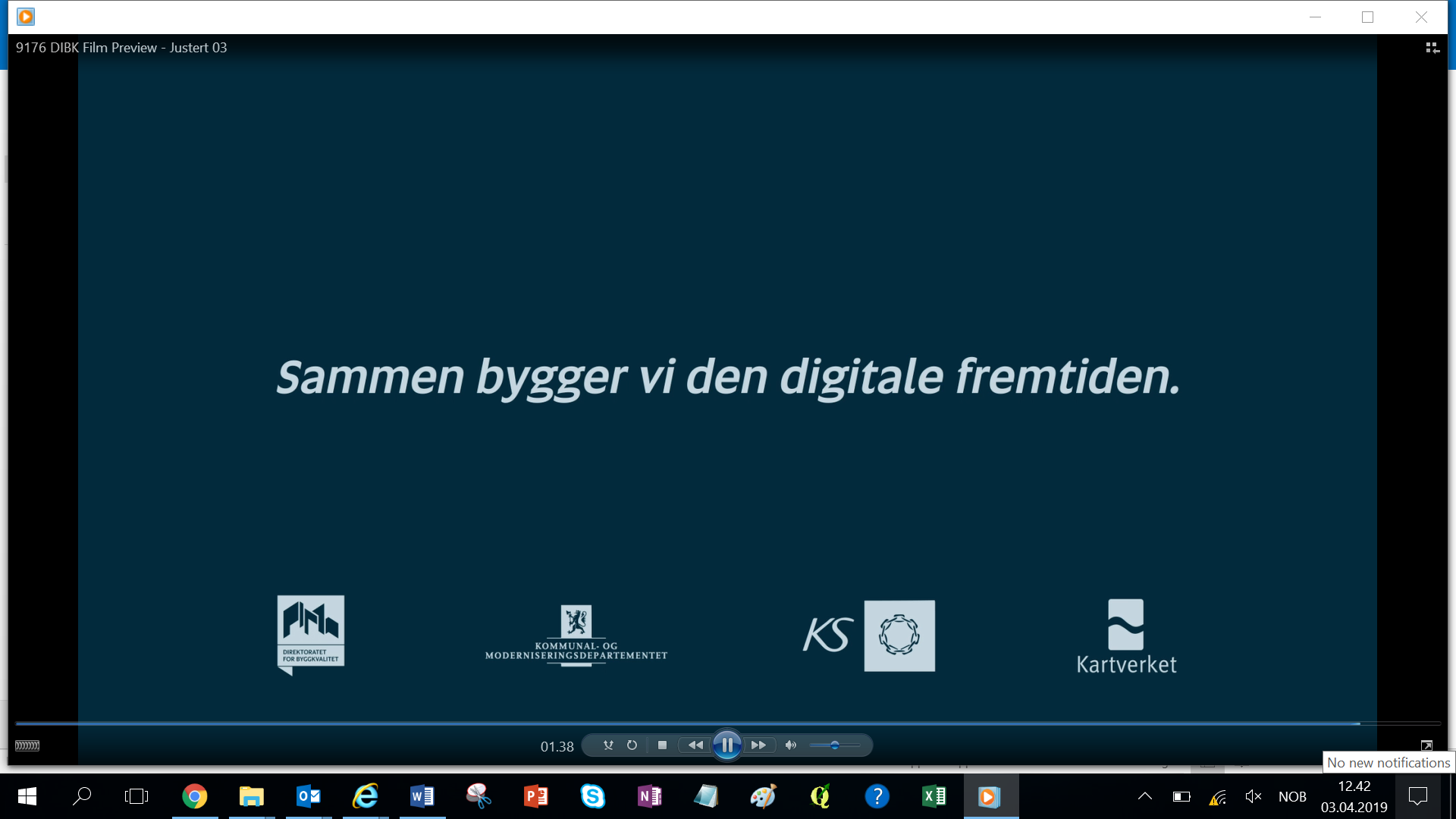